Rippa Rugby
With Suzette from 
Mahurangi Rugby Club
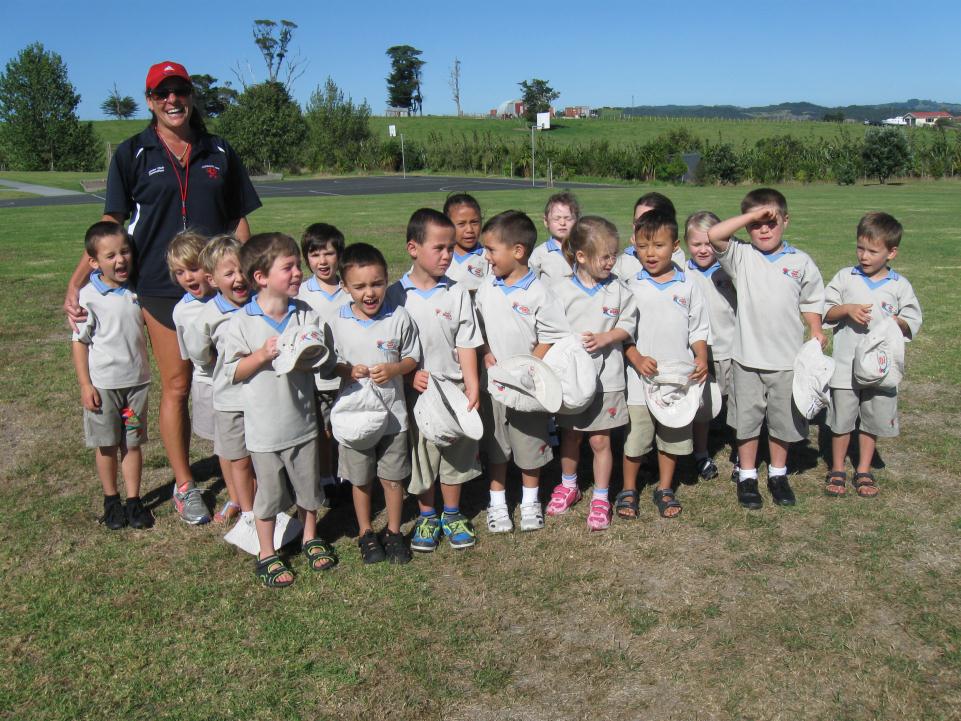 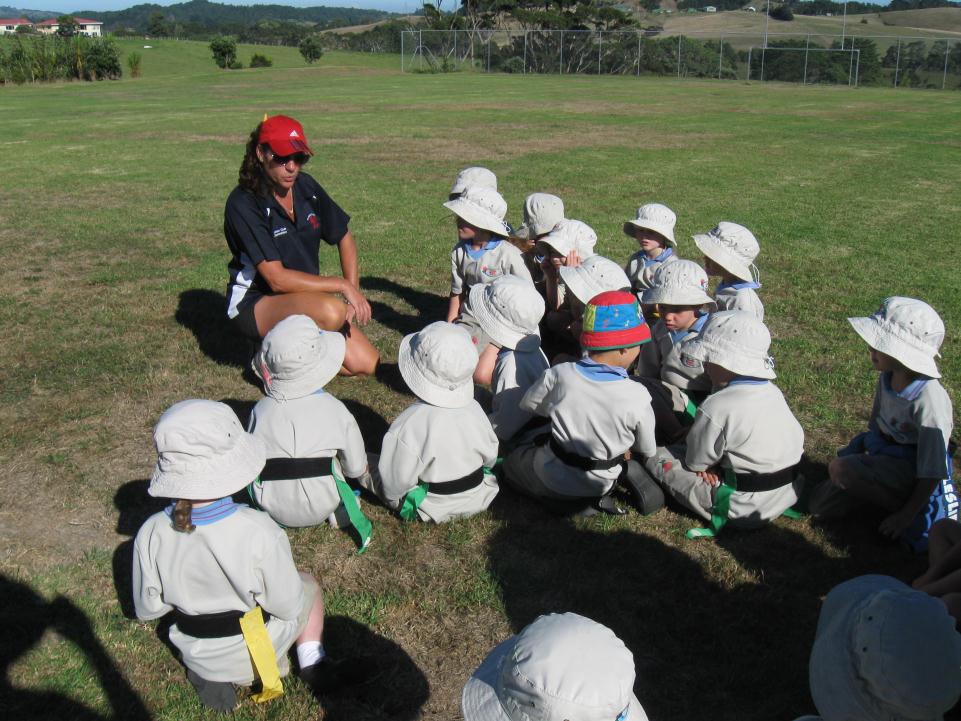 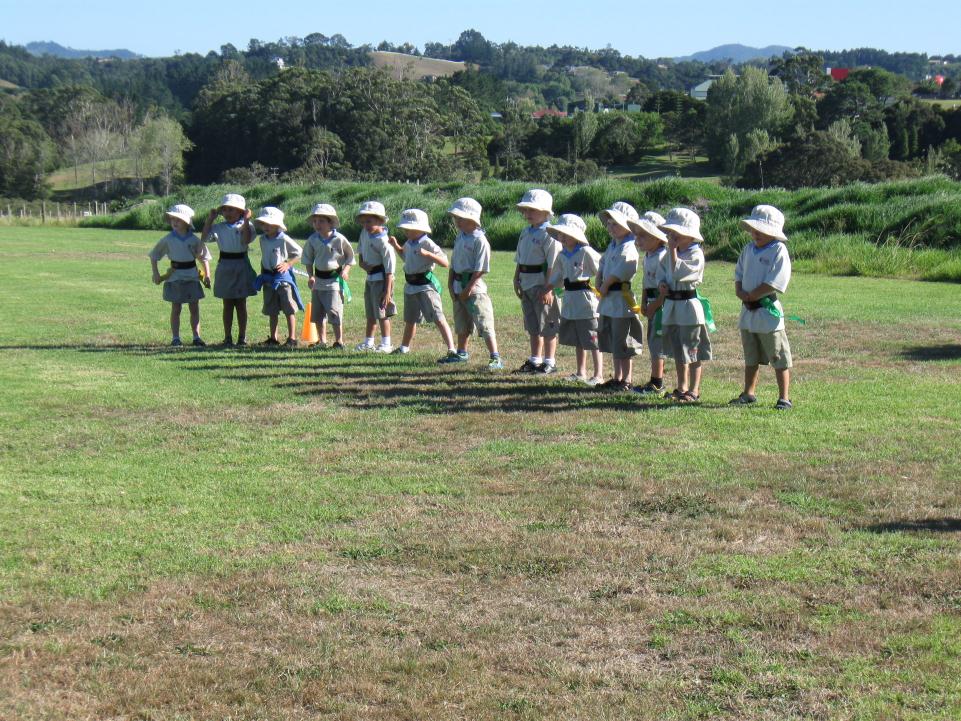 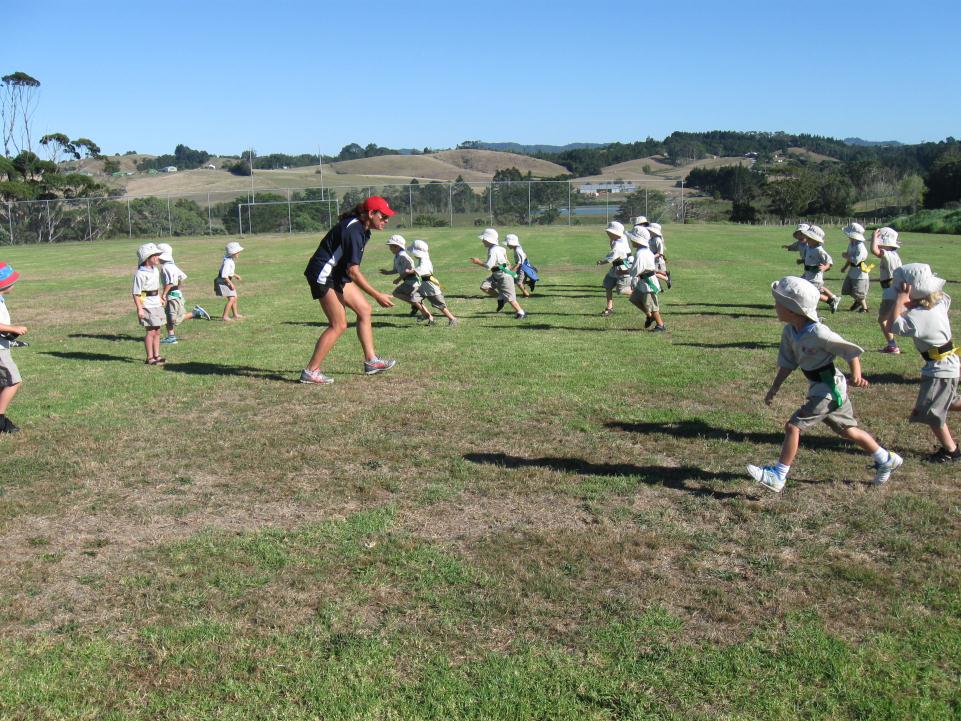 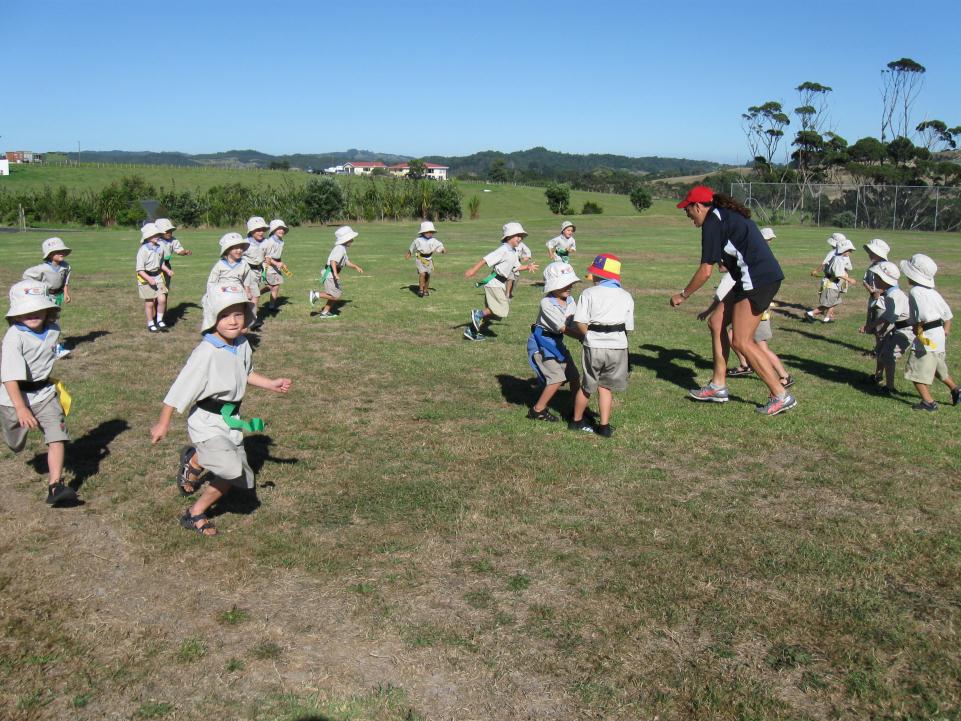 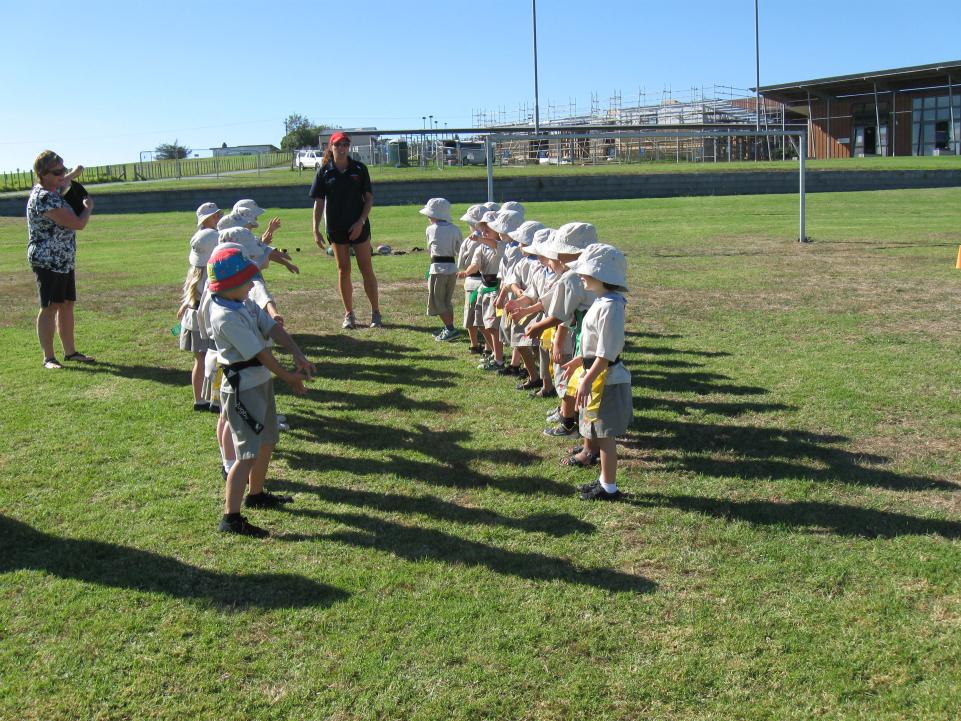 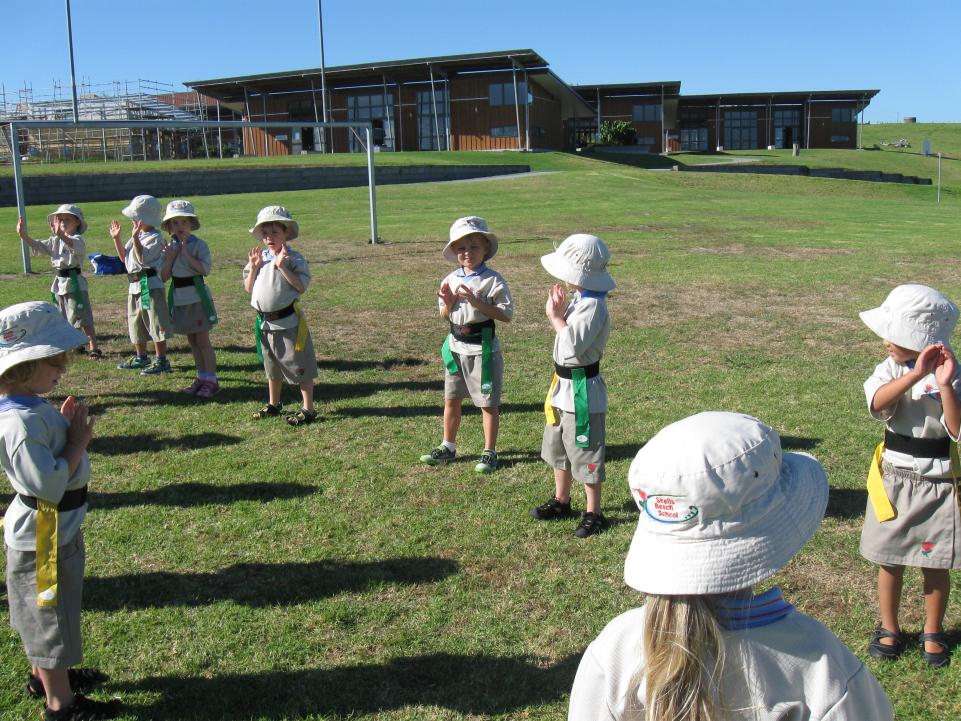 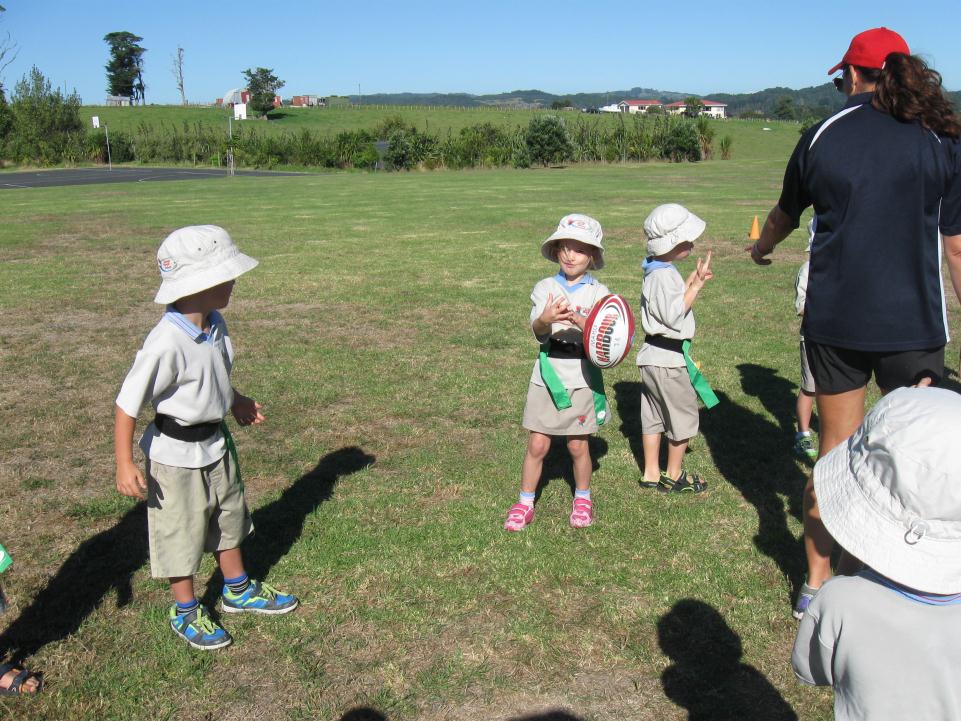 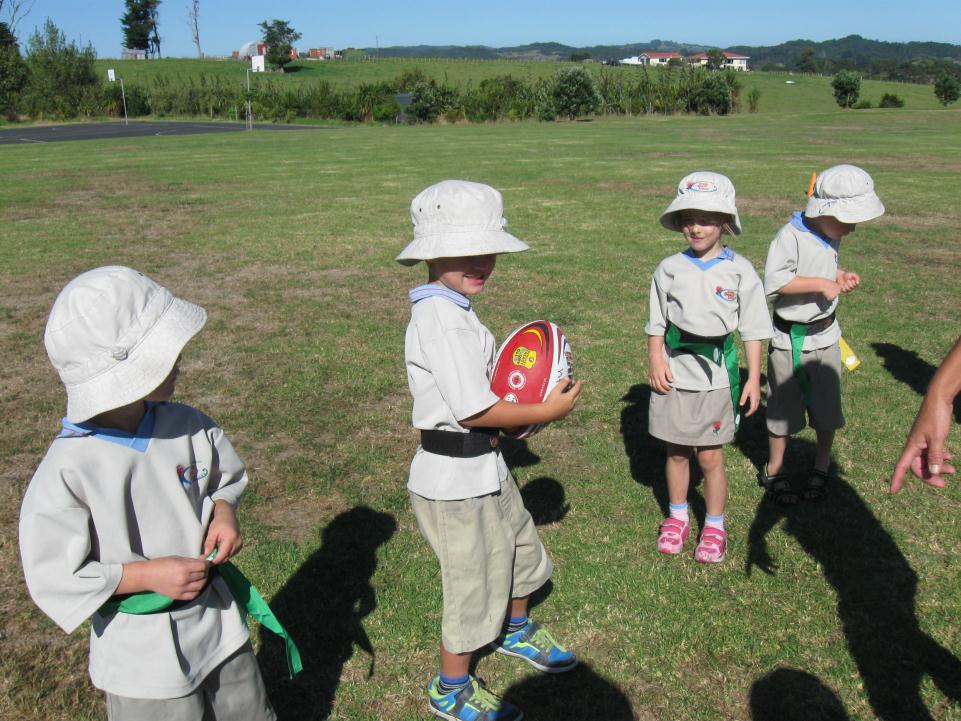 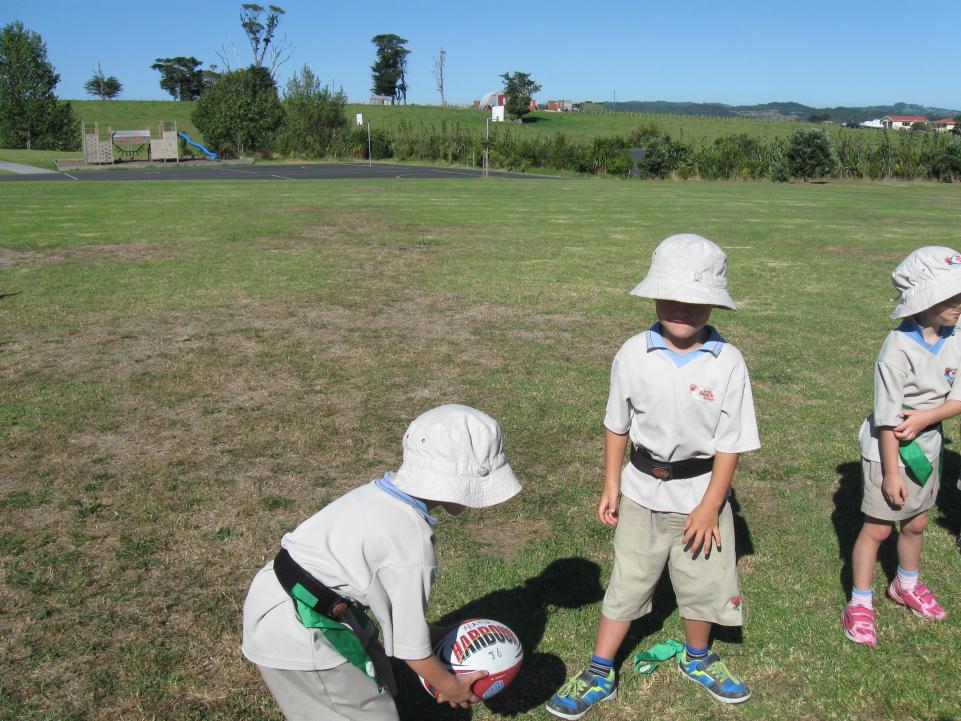 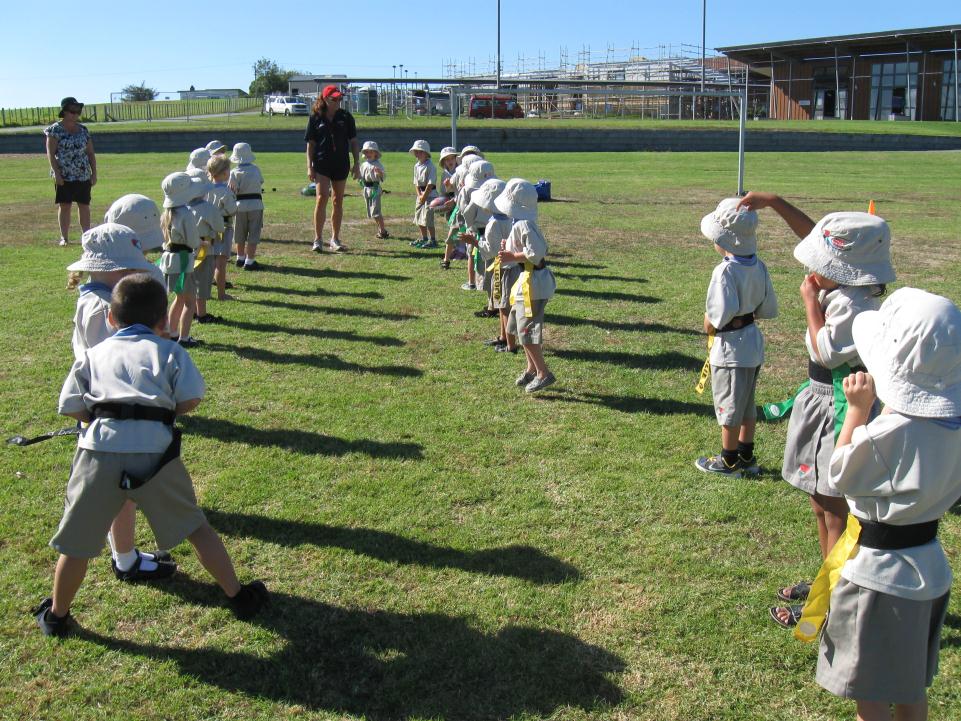